Bonding of a dummy module
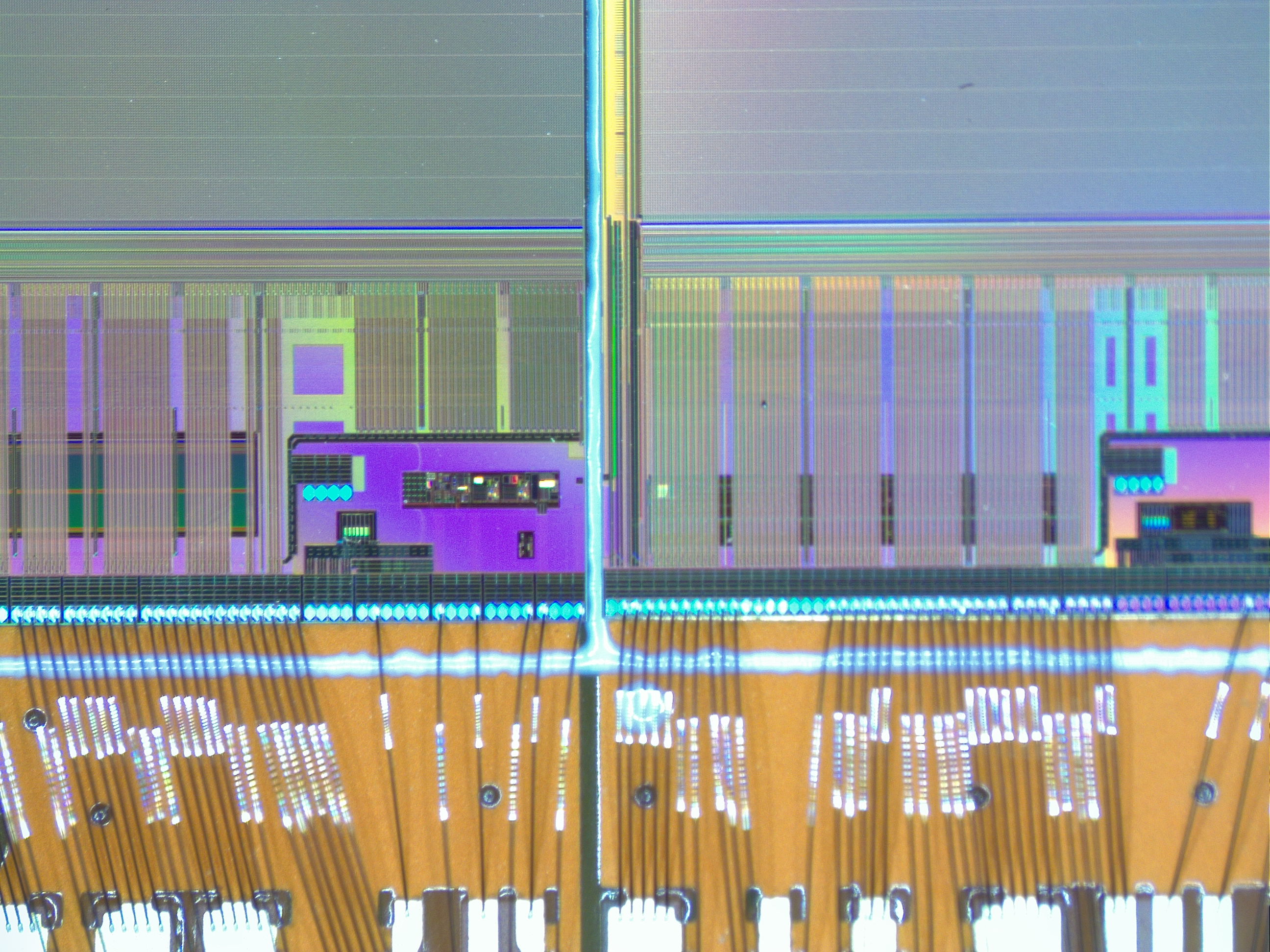 Pulltest done: 10g
Ladder under gluing
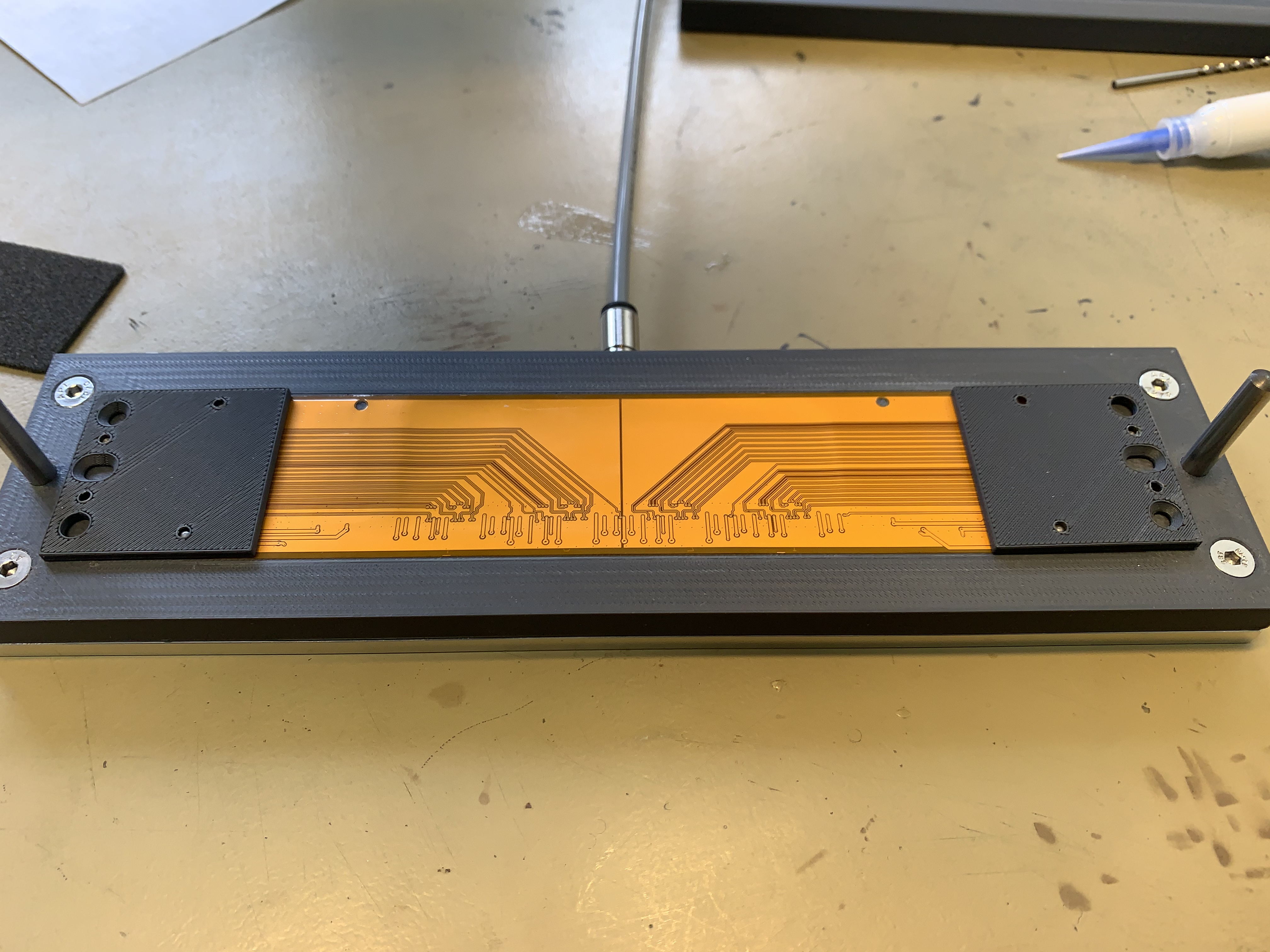 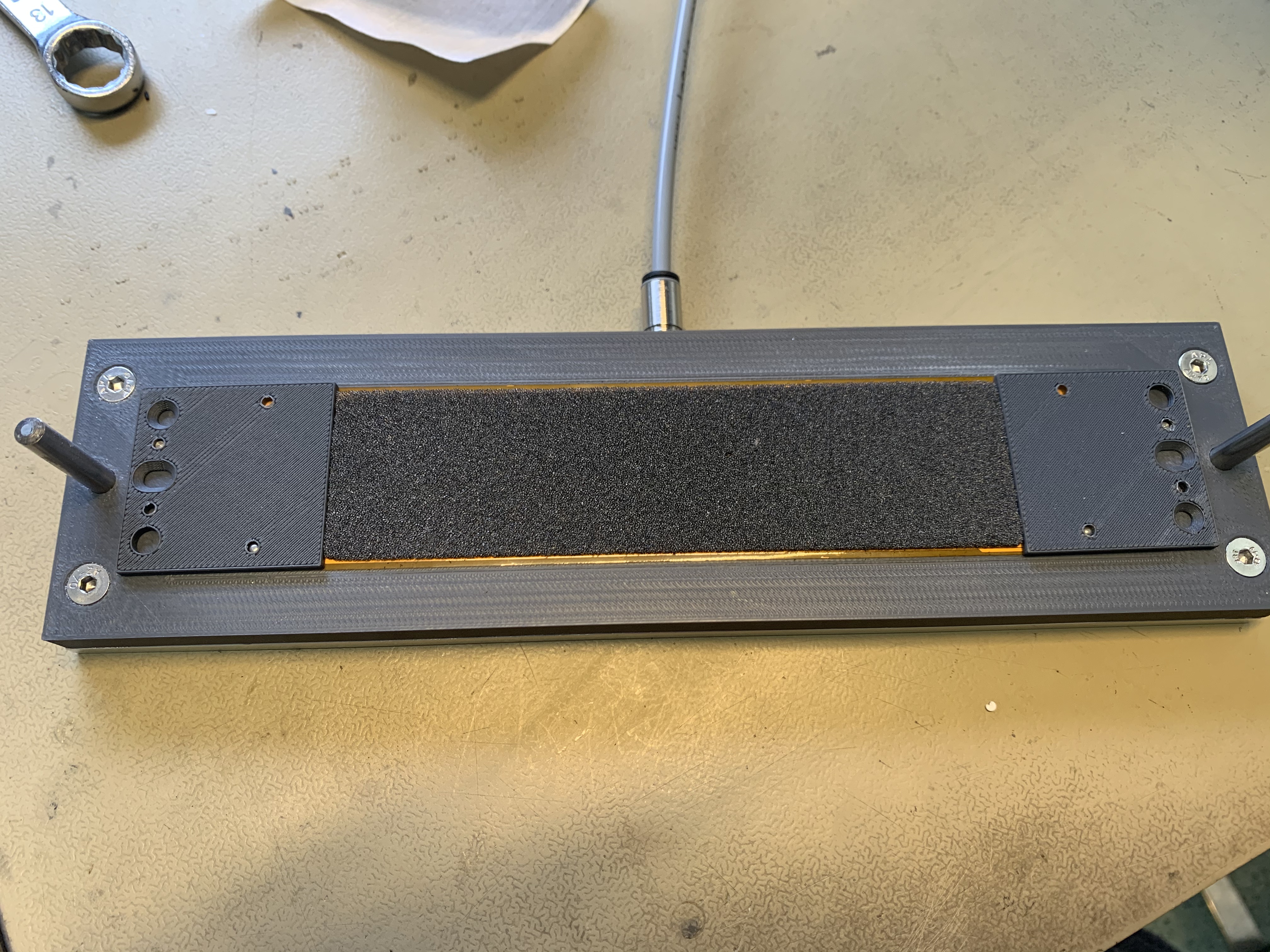 Next steps
Gluing the 2nd module to create the dummy ladder (done on Thursday, waiting the curring of the glue

Request (done) to the mechanics workshop to do a set of jigs in aluminium. Results good but not enough

Assemble a good module to send to Eleuterio for debugging test system

Assemble 2 modules to assemble a ladder

…